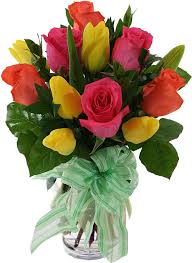 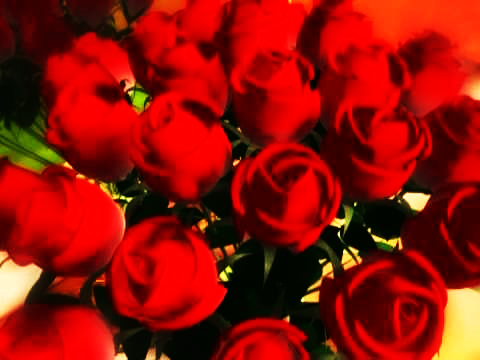 সকলকে -স্বাগতম
পরিচিতি
সুজিৎ কুমার বিশ্বাস
সহকারি শিক্ষক(গণিত)
ছাতিয়ানতলা মাধ্যমিক বিদ্যালয়
বাঘারপাড়া, যশোর
Mobile No. +8801717-272187
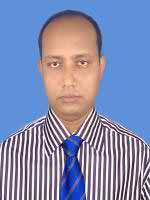 E-mail:    
sujithazrahati87@gmail.com
Sunday, February 16, 2020
শিখনফল
আয়তলেখ অঙ্কন করতে পারবে
একক কাজ
অবিচ্ছন্ন শ্রেণিসীমা নির্ণয় কর।
দলীয় কাজ
আয়তলেখ অঙ্কন কর।
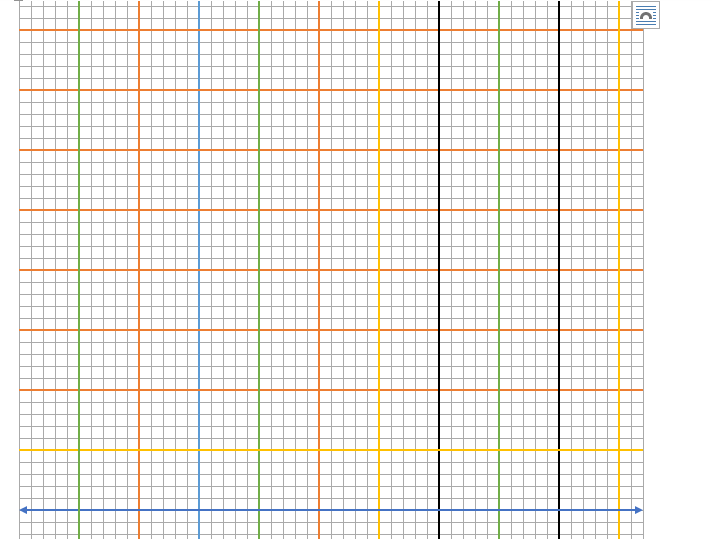 Y
২৫
২০
১৫
১০
৫
X
O
১০০.৫
৪০.৫
৬০.৫
৭০.৫
৮০.৫
৯০.৫
৫০.৫
Y
২৫
২০
১৫
১০
৫
X
O
১০০.৫
৪০.৫
৬০.৫
৭০.৫
৮০.৫
৯০.৫
৫০.৫
মূল্যায়ন
কোনো শ্রেণির সর্বোচ্চ সীমা কী?
কোনো শ্রেণির সর্বোচ্চ সীমা কী?
গণসংখ্যাকে কোন অক্ষ বরাবর বিবেচনা করা হয়?
বাড়ির কাজ
আয়তলেখ আঙ্কন কর

 ৩৬, ৩৮, ৪৭, ৫২, ৩৯, ৪২, ৩২, ৩৭, ৪৬, ৩৮,
 ৩৭, ৪৯, ৫৩, ৩৯, ৪৭, ৬৩, ৬১, ৬৪, ৩৭,৩৬,
 ৩৭, ৪৩, ৩৬, ৫৬, ৬০, ৬১, ৩৬, ৩২, ৪৭, ৫০.
সকলকে ধন্যবাদ